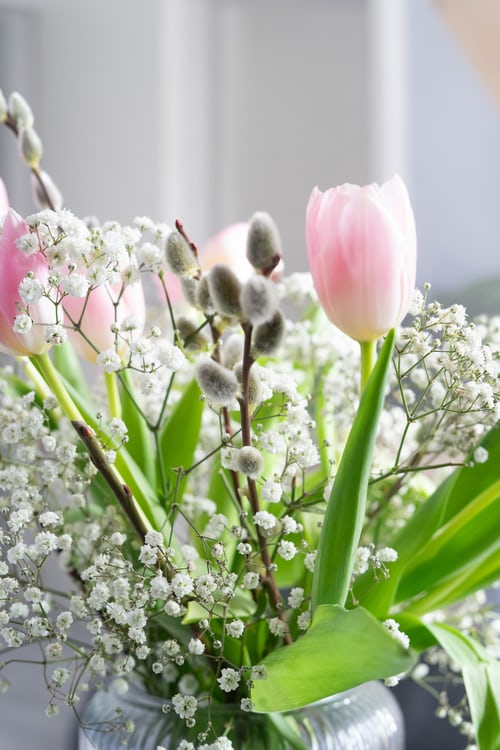 M.Sc. Audiology PGA3-A-SpPe
	




31922  
Speech Perception